Модул 2. Претприемништво за жени
Курс 2: Женско лидерство

Партнер:  ADDE
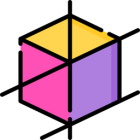 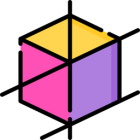 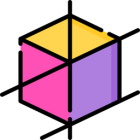 Цели
Ќе ги подобрите вештините за максимизирање на достигнувањата на вашиот тим
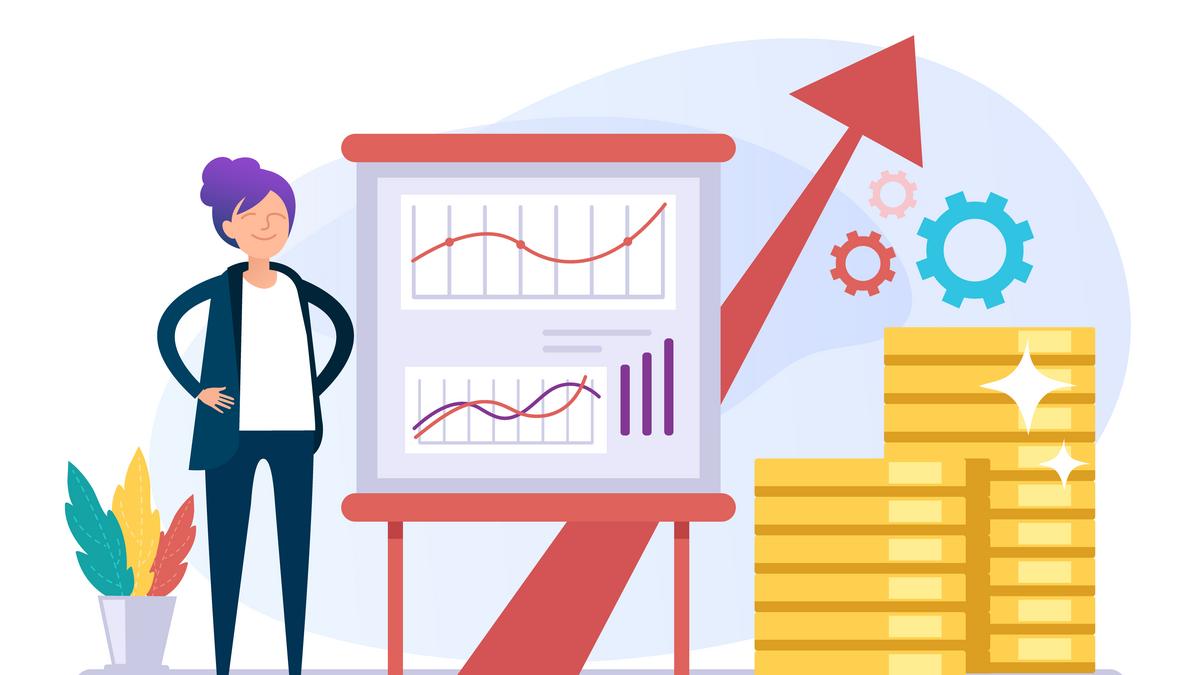 Стекнете основно познавање за лидерство
Пристапете до онлајн ресурси поврзани со вашиот развој
Ќе научите како да го поткрепите вашиот стил на лидерство и да разберете зошто сте насочени да се однесувате онака како што се однесувате. Ќе ги идентификувате лидерските однесувања.
На крајот од овој курс ќе можете да:
Ќе знаете кои ресурси се корисни за вас
Ќе размислувате за многуте елементи за управувањето со достигнувањата на кои една ефективна жена лидер треба да размислува, применувајќи техники за да ги направи вашите цели лесни за справување
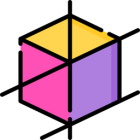 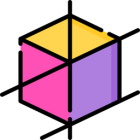 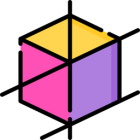 Индекс
Единица 2: Лидерство во пракса: Максимизирање на перформансите на вашиот тим
Единица 3: Континуиран развој
Единица 1: Лидерски однесувања: Улогата на жените лидери
Женско лидерство
	Во овој курс ќе ги разгледаме многуте елементи на управување со перформансите на кои една ефективна жена лидер треба да размислува и ќе претставиме неколку начини на само-развој со цел да се остане мотивиран и да се стане подобар лидер. Ќе истражиме како тоа може позитивно да влијае на достигнувањата на вашата организација. Ќе научите како да го поткрепите вашиот стил на лидерство и да разберете зошто се однесувате онака како што се однесувате.
Секција 1: Мотивација: Моторот на женското лидерство
Секција 2: Поставување јасни цели и зајакнување на целите
Секција 3: Кога работите не се случуваат
Секција 1: Саморазвој
Секција 2: Можности за развој
Секција 3: Корисни ресурси
Секција 1: Преглед на однесувањето
Секција 2: Однесувањето го држи клучот
Секција 3: Различноста е тајната состојка на женското лидерство
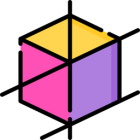 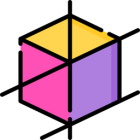 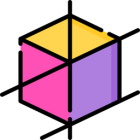 Единица 1: Лидерски однесувања: Улогата на жените лидери
Дел 1: Преглед на однесувањето
1.1.4.Прилагодување на ситуацијата
Одличните жени лидери можат да се прилагодат
Разбирањето на вашиот профил ви овозможува свесно да користите соодветно однесување за дадени ситуации дури и ако овие однесувања се спротивни на она што знаете дека е вашиот претпочитан начин на однесување.
1.1.5. Прашања кои треба да си ги поставите	
Во кои ситуации моите особини помагаат да се постигнат позитивни резултати?
Во кои ситуации моите особини веројатно нема да бидат корисни?
Во кои ситуации треба да размислам за прилагодување на моето однесување?
1.1.1. Што е лидерство?
Лидерството е способност да ги убедите другите да ве следат, да ги инспирирате да се однесуваат на највисоко ниво и да ги натерате да ја разберат и веруваат во вашата визија.
 1.1.2. Зад секоја одлична жена лидер се крие сложена и постојано променлива мешавина на елементи на личноста. 
Тие вклучуваат аспекти како што се:
Вашите карактерни особини или предиспозиции
Вашите лични вредности или верувања
Вашите јаки и слаби страни во однесувањето
1.1.3. Вашите карактерни особини
	Модерната психологија се обидува да ја опише личноста врз основа на она што се нарекува „големи пет“ особини:
 
Екстроверт                                   Интроверт
 
Agreeable                                 Disagreeable
 
Conscientious                             Carefree
 
Отворен	
 
Emotionally     	               Emotionally
controlled         	                  free
Единица 1: Лидерски однесувања: Улогата на женските лидери
1.2.2. Начини на размислување
Аналитичко размислување
Концептуално размислување
Стратегиско размислување
Размислување ориентирано кон клиентот	
1.2.3. Размислувања кои даваат резултати	
Фокусирајте се на достигнувањата
Внимание на деталите
Упорност
Стремеж за извонредност
1.2.4. Меѓучовечки однесувања
Интерперсонална свест
Адаптивно однесување.
Односи со засегнатите страни
Влијание/убедување
1.2.5. Начини за себе-менаџирање
Отпорност
Сопствен развој
Самоконтрола
Самодоверба
Секција 2: Однесувањето го држат клучот
1.2.1 Типични однесувања
Однесувањето може да се групира во 4 главни теми.
Жени лидери кои се многу успешни развиваат однесувања кои можат да поддржат и постигнат исклучителни резултати дури и кога нивните природни особини не мора да одговараат на потребната активност.
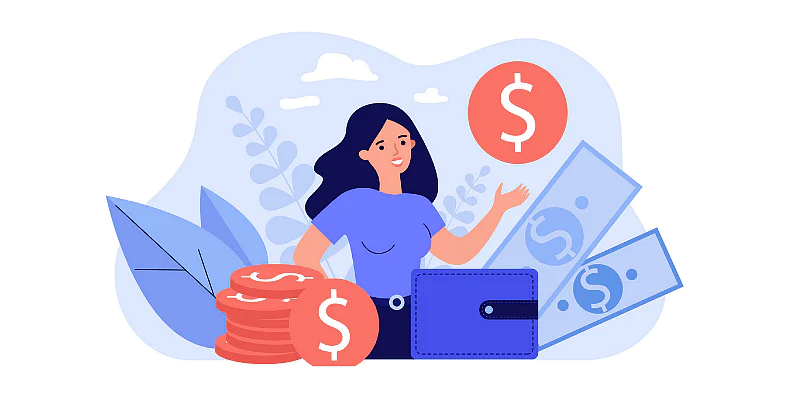 Единица 1: Лидерски однесувања: Улогата на жените лидери
Секција 3: Различноста е тајната состојка на женското лидерство
1.3.1. Флексибилноста е клучот Од суштинско значење е да останете флексибилни за да можете да одговорите на ситуации додека тие се развиваат.  
1.3.2. Имајте отворен ум Треба да имате отворен ум за широкиот спектар на различни пристапи, особено оние што не сте ги пробале досега. 
1.3.3. Вашите Опции Дури и ако лидерската техника или однесување не ви доаѓа природно, сепак имате голем број опции:
Издржи да го развиваш однесувањето со текот на времето
Разберете дека тоа не е вашата силна страна и користете алтернативни пристапи
Управувајте со проблемот користејќи некој друг за кој сметате дека ја има оваа силна страна
Моделите за лидерство можат да бидат корисни за да помогнат да се разберат основните процеси кои се вклучени. Во реалниот свет вообичаено има многу променливи кои сите ќе влијаат на вашиот избор на пристап:

Вашата личност, мотивации и база на вештини
Природата на прашањето што се решава
Претходни интеракции што сте ги имале со секој член на вашиот тим/семејство (во случај на мали семејни бизниси)
Единица 2: Лидерство во пракса: Максимизирање на перформансите на вашиот тим
Секција 2: Поставување јасни цели и зајакнување на целите
Секција 1: Мотивација: Моторот на женското лидерство
2.1.2. Мотиваторите се различни
	Вашата работа, како лидер е да дознаете и разберете (не погодувате) што ги мотивира членовите на вашиот тим и конкретно кој е клучот за овие мотивации за да поттикнете енергија и да го извлечете најдоброто од нив.
       Еве 5 начини да го мотивирате вашиот тим:
Откријте какви пасии имаат вашите луѓе
Промовирајте емоционална сигурност
Создадете средина на поддршка и пријателство
Изразете ја вашата благодарност
Водете сметка за околината
2.2.1. SMART модел
SPECIFIC
Опишете ми ги деталите за тоа како ќе изгледа кога ќе ја завршите оваа цел
MEASURABLE
Како ќе знаете кога сте ја постигнале целта? Кои едноставни мерки можете да ги поставите за да го следите вашиот напредок?
ACHIEVABLE
На скала од 1 до 10 колку сте сигурни дека можете да ја постигнете оваа цел?
RELEVANT
Како гледате дека ова ги надополнува или поддржува вашите други работни активности?
TIMED
Која е реалната временска рамка за да се постигне ова врз основа на вашиот обем на работа и потребите на ова дело?
Specific
Measurable
Achievable
Relevant
Timed
Единица 2: Лидерство во пракса: Максимизирање на перформансите на вашиот тим
Секција 2: Поставување јасни цели и зајакнување на целите
2.2.3. Зајакнување на Целите
	Употребување на SMART за да ве потсети на клучните елементи на ефективната цел е сосема во ред, но во реалноста тоа е само мал чекор кон поставување на издржлива и енергична цел.
             Охрабрете го вашиот тим да ја оживее својата крајна цел со тоа што ќе побарате да ви визуелизира и да ви опише како ќе изгледа кога успешно ќе ја постигнат својата цел.
2.2.2. Создавање на цели кои се лесни за справување
	Обично е корисно да се поставуваат цели со одреден степен на предизвик, но исто така е важно да не се поставуваат цели кои се премногу предизвикувачки. Ако целта ви се чини недостижна, ризикувате поединецот да се откаже или дури и да не се обидува од страв од неуспех.
             Разложи ја! Еден од најдобрите начини да се направи целта полесна за справување е да се раздели на помали подцели.
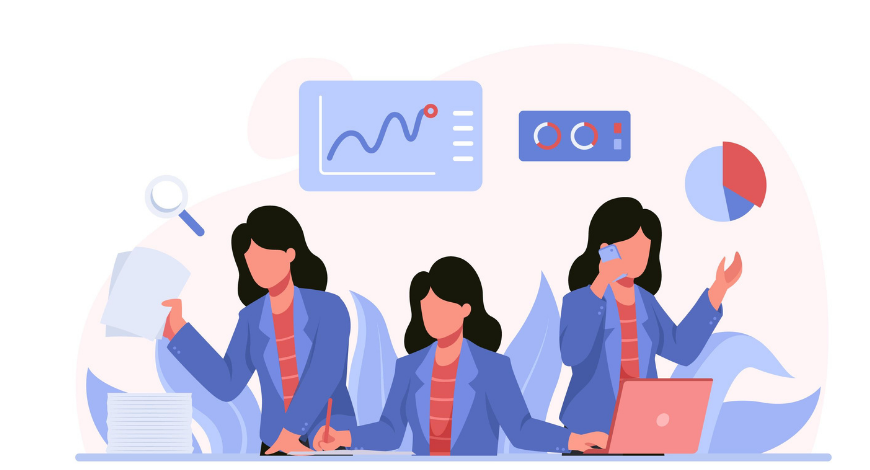 Единица 2: Лидерство во пракса: Максимизирање на перформансите на вашиот тим
Секција 3: Кога работите не се случуваат
2.3.1. НЕ МОЖЕ ДА СЕ НАПРАВИ наспроти НЕМА ДА СЕ НАПРАВИ
	Кога целта не е исполнета, треба да одредите дали причината поради која поединецот не ја постигнал својата цел е затоа што не можеле да го направат тоа или можеле да го направат, но не би го направиле. 
2.3.2. Заржување фокус
Важна улога на жената лидер е да им помогне на членовите на тимот да останат на вистинскиот пат и целосно да се фокусираат на работите што се важни.
Еве неколку примери на прашања што треба да ги поставите за да помогнете да се задржи фокусот на еден поединец:
Можете ли да ми ја опишете крајната цел што првично ја договоривме?
На скала од 1 до 10, колку сте фокусирани во моментов? Како можете да го подобрите целокупното ниво на фокус?
Колку е релевантно она што го правите за севкупните цели?
Постојат различни причини зошто луѓето можат да го изгубат фокусот:
Ако се многу ентузијасти, тие имаат тенденција да преземат повеќе од тоа што реално можат да се справат
Тие се толку длабоко вклучени во задачата што ја имаат превземено што ја губат од видик пошироката слика.
Ако некоја задача или проект е долготрајна, тие може да почнат да ја губат од видик почетната цел
Единица 3: Континуиран Развој
Секција 1: Само-развивање
Освен што е процес на управување, само-развојот е исто така критично однесување на лидерството. 
3.1.1. Во тек со случувањата
Ова може да биде прашање на читање релевантни написи во печатот и медиумите или може да бара форма на поструктуирано учење, како што е посета на специфични курсеви или обука.	
3.1.2. Имајте искрени разговори со вашето внатрешно Јас
Тоа може да биде доста корисна техника која ќе ви помогне да го фокусирате вашиот ум. Без оглед на причината за вашиот внатрешен дијалог, важно е ова да се одржува позитивно.
3.1.3. Само-тренинг
Користењето на некој друг како тренер не е секогаш можно - можеби нема да бидете во позиција да ангажирате тренер во тоа време или едноставно вашиот тренер не е достапен за вас во критично време.
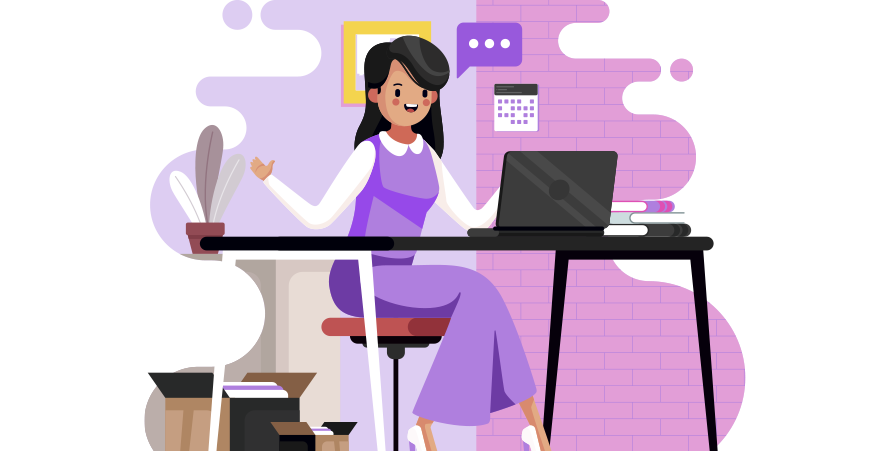 Единица 3: Континуиран развој
Секција 2: Можности за развој
3.2.3. Водете дневник за развој 
	Кога можностите за развој се многу експлицитни, во форма на курсеви или работилници, лесно е да се препознае исходот од тоа искуство. Ова не е случај со помалку формални искуства. Со оглед на тоа колку учење се случува во овие помалку формални ситуации, важно е да се забележи нивното влијание врз вашата севкупна развојна цел.
3.2.1. Пронајдете се себеси
	Секој пат кога ќе се соочите со ситуација, без разлика дали тоа е состанок, анализа на некои податоци или дури и само одговарање на е-пошта, ќе донесувате одлуки за вашиот пристап.
           Станете свесни за процесите на размислување што ги правите, активностите што ги преземате и, ако е можно, кои однесувања ги внесувате во игра за поддршка на вашите активности.
3.2.2. Барајте конструктивна критика!
	Охрабрете ги оние што работат со вас (вработени, клиенти, членови на семејството, засегнати страни) да ви дадат искрен фидбек за вашите перформанси како лидер.
           Прифаќањето на конструктивна критика, без разлика дали е позитивна или негативна, може само да помогне да се изгради позитивна атмосфера на доверба и отвореност со оние во вашиот тим.
Единица 3: Континуиран развој
Секција 3: Корисни Извори
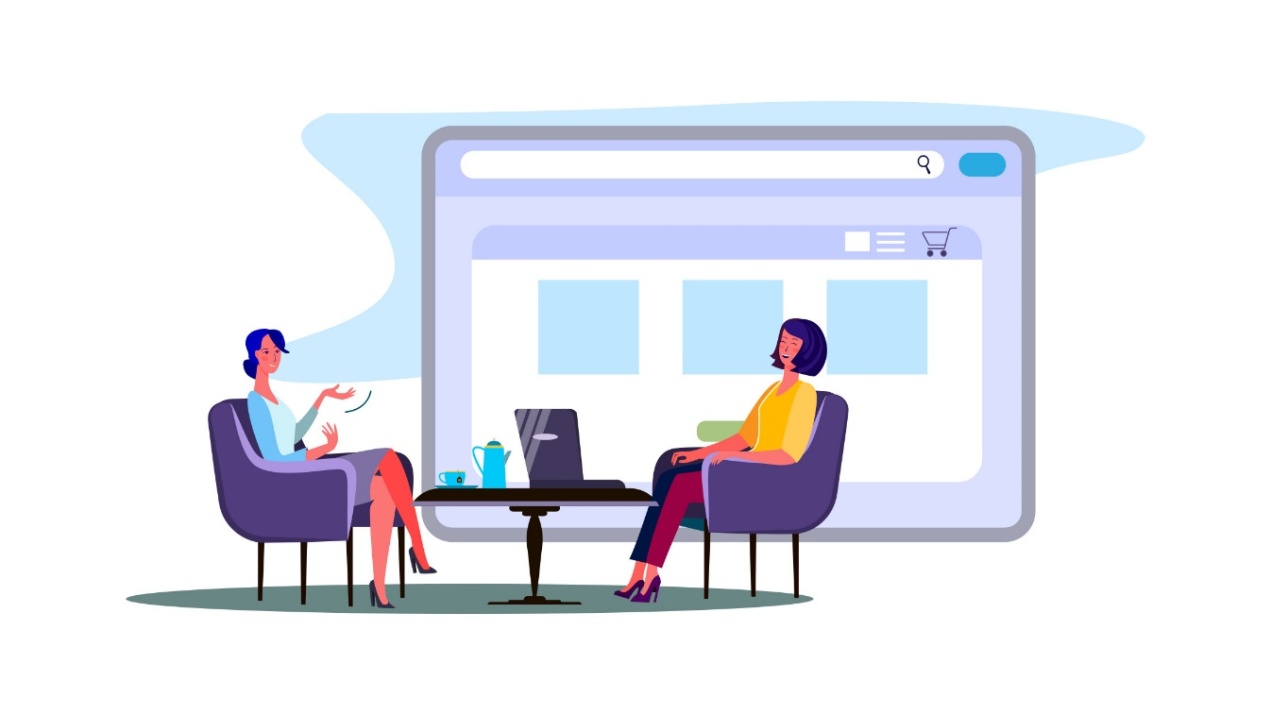 3.3.1. Алатки за профилирање на личноста
http://www.shldirect.com/iPQ/index.html
http://www.41q.com
http://www.teamtechnology.co.uk/mmdi/questionnaire
http://signalpatterns.com/personality_survey
https://www.16personalities.com ( достапни на сите јазици на партнерите)
3.3.2. Други корисни Страни
http://changingminds.org/disciplines/leadership/leadership.html
http://mindtools.com
http://managementhelp.org
https://www.startarium.ro
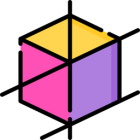 Лидерство
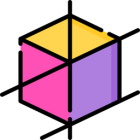 Вообичаени Однесувања
Лидерството е способност да ги убедите другите да ве следат, да ги инспирирате да настапуваат на највисоко ниво и да ги натерате да ја разберат и веруваат во вашата визија.
Начини на размислување
Однесувања кои даваат резултати
Меѓучовечки односите
Начини на само-менаџирање
Клучни наоди
Зад секоја одлична жена лидер се крие сложена и постојано променлива мешавина на карактерни елементи.
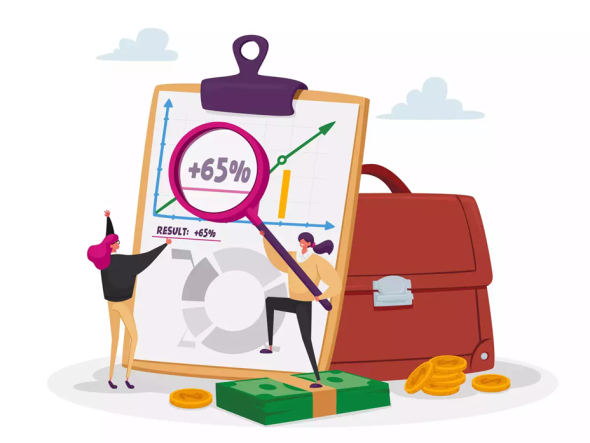 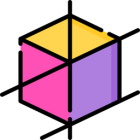 Континуиран развој
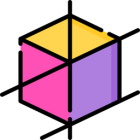 Откријте се себеси
Охрабрете конструктивна критика!
Водете дневник за развој
Проверете корисни ресурси
Тие вклучуваат аспекти како што се:
Вашите карактерни особини или предиспозиции
Вашите лични вредности или верувања
Вашите јаки и слаби страни во однесувањето
Вашите главни мотиватори или двигатели
Ви Благодариме!
Партнер: ADDE